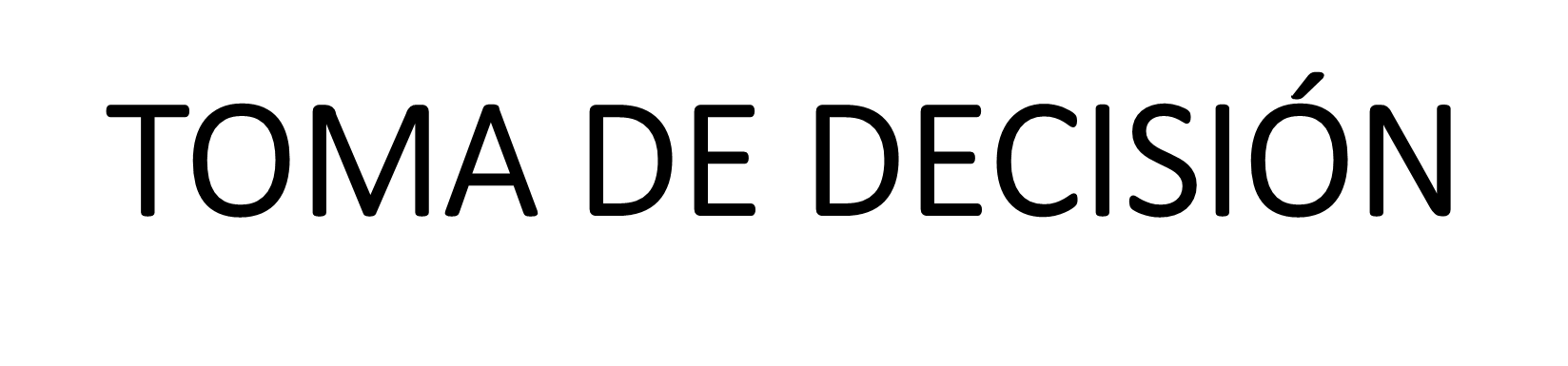 Blog El Orienta IES LUÍS SEOANE
OrientaLine
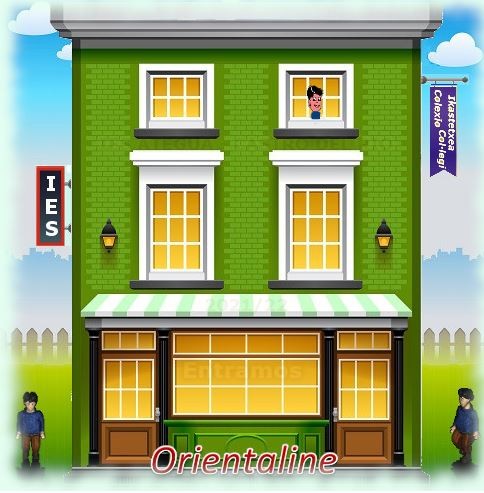 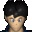 EDUCACIÓN SECUNDARIA POSTOBRIGATORIA
O bacharelato é unha das ensinanzas que conforman a educación secundaria postobrigatoria, xunto coa formación profesional de grao medio, as ensinanzas artísticas profesionais, tanto de música e de danza como de artes plásticas e deseño de grao medio, e as ensinanzas deportivas de grao medio.
CICLOS FORMATIVOS DE FORMACIÓN     PROFESIONAL
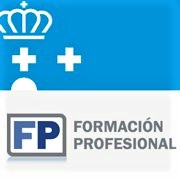 PROBAS DE ACCESO A CICLOS DE FP:- CM: Persoas que non cumpran os requisitos académicos esixidos para acceder a un Ciclo Medio (non posúan o título de Graduado en ESO nin o de Ciclo Básico) e teñan dezasete anos ou os fagan no ano natural de realización da proba.https://www.edu.xunta.gal/fp/acceso-grao-medio- CS: Persoas que non cumpran os requisitos académicos esixidos para acceder a un Ciclo Superior (non posúan o título de Bacharel nin o de Ciclo Medio) e teñan dezanove anos ou os fagan no ano natural de realización da proba.https://www.edu.xunta.gal/fp/acceso-grao-superior
FAMILIAS PROFESIONAIS DA FP: Folletos informativos
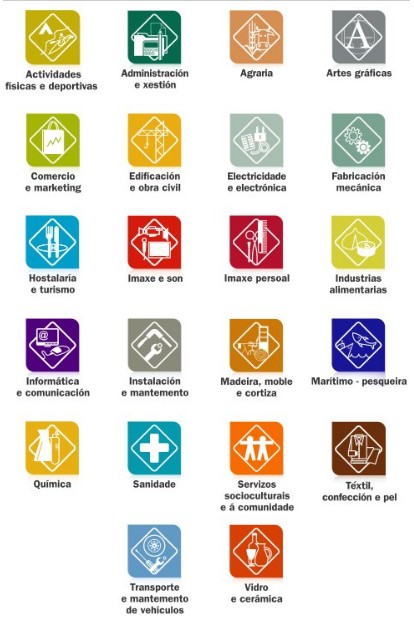 VINCULACIÓN DA MODALIDADE DE BACHARELATO NA ADMISIÓN DE CICLOS SUPERIORES
Criterios de selección cando a demanda de prazas supera a oferta:
1º. Alumnado con título de bacharelato da modalidade preferente, e coas materias vinculadas, que se determina no currículo do ciclo. A nota media, de maior a menor, das materias vinculadas empregarase nos casos de empate da nota media do bacharelato.

2º. Alumnado con título de bacharelato da modalidade preferente, pero sen algunha das materias vinculadas, que se determina no currículo do ciclo.

3º. Alumnado con título de bacharelato sen modalidade preferente das determinadas no currículo do ciclo.
BACHARELATO LOMLOE
1º CURSO
CARACTERÍSTICAS
MATERIAS 1º DE BACHARELATO
MATERIAS DE MODALIDADE 1º DE BACHARELATO
Modalidade de Artes na vía Artes Plásticas, Imaxe e Deseño: Debuxo Artístico I.
 Modalidade de Artes na vía Música e Artes Escénicas:  Análise Musical I ou Artes Escénicas I.
Modalidade de Ciencias e Tecnoloxía :  Matemáticas I.
Modalidade de Humanidades e Ciencias Sociais: Latín I ou Matemáticas Aplicadas ás Ciencias Sociais I.
Modalidade Xeral: Matemáticas Xerais.
MATERIAS DE OPCIÓN E MATERIAS OPTATIVAS
En todas as modalidades cursaránse 2 materias de opción.
 Todo o alumnado debe cursar unha materia optativa
Só se poderá limitar a elección de materias específicas da modalidade ou, de ser o caso, da vía por parte do alumnado cando haxa un número insuficiente deste para algunha das materias ou vías.
PROMOCIÓN
As alumnas e os alumnos acadarán a promoción de primeiro a segundo de bacharelato cando superen as materias cursadas ou teñan avaliación negativa en dúas materias como máximo. 
As alumnas e os alumnos do primeiro curso de bacharelato que non cumpran as condicións de promoción establecidas deberán matricularse de todas as materias e repetir o curso na súa totalidade.
MATERIAS PENDENTES
O alumnado que acade a promoción ao segundo curso con materias pendentes deberá matricularse delas e cursalas ao longo do curso.
A avaliación destas materias terá que ser anterior á das materias de segundo curso.
Continuidade entre materias de bacharelato: por exemplo  Debuxo Artístico I e Debuxo Artístico II… Física e Química ( de 1º) e Física (2º) ou Química (2º), Bioloxía, Xeoloxía e Ciencias Ambientais (de 1º) e Bioloxía (2º) ou Ciencias Ambientais (2º). A superación das materias de segundo curso que se indican  estará condicionada á superación das correspondentes materias de primeiro curso indicadas  por implicar continuidade.
TÍTULO DE BACHAREL
Para obter o título de bacharel cumprirá a avaliación positiva en todas as materias dos dous cursos de bacharelato.
Excepcionalmente, o equipo docente poderá decidir a obtención do título de bacharel por unha alumna ou un alumno que superase todas as materias, agás unha, sempre que se cumpran ademais todas as condicións seguintes:
a) Que o equipo docente considere que a alumna ou o alumno alcanzou as competencias clave e os obxectivos vinculados a ese título. 
b) Que non se produciu unha inasistencia continuada e non xustificada por parte da alumna ou do alumno na materia. 
c) Que a alumna ou o alumno se presentou ás probas e realizou as actividades necesarias para a súa avaliación, incluídas as da convocatoria extraordinaria. 
d) Que a media aritmética das cualificacións obtidas en todas as materias da etapa cursadas que, como mínimo, se requiran para a obtención do título pola modalidade pola que se remata sexa igual ou superior a cinco. 
Neste caso, para os efectos do cálculo da cualificación final da etapa, considerarase a nota numérica obtida na materia non superada.
BACHARELATO LOMLOE
2º CURSO
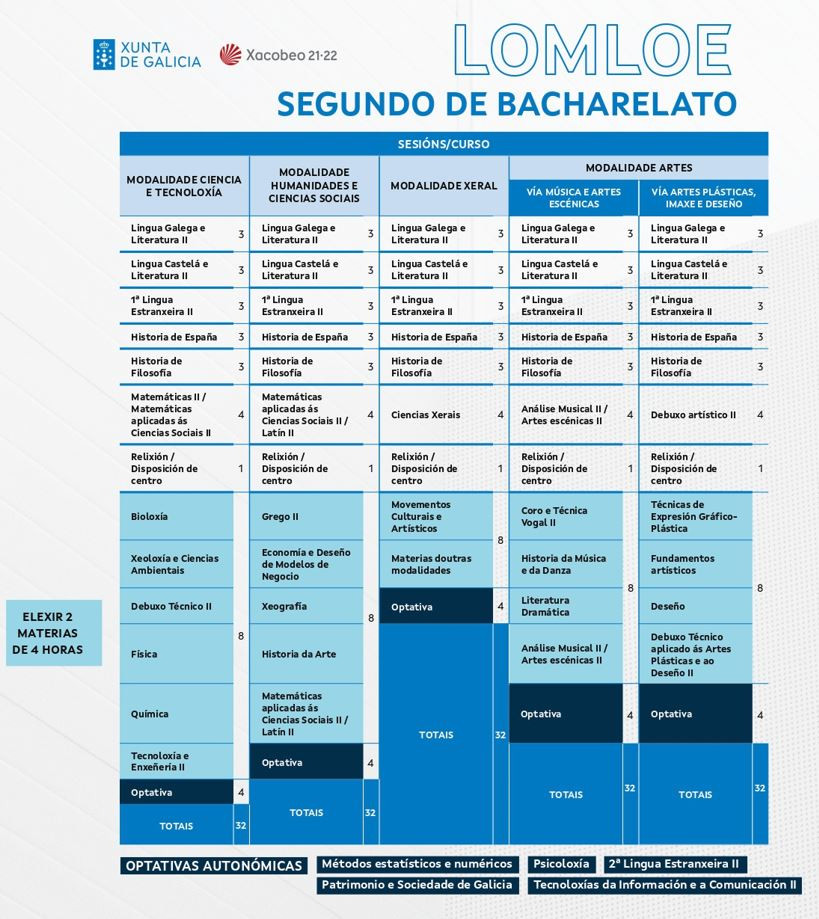 MATERIAS 2º DE BACHARELATO
VINCULACIÓN DAS MATERIAS DE 2º DE BACHARELATO COAS CARREIRAS UNIVESITARIAS
TÁBOA DE PONDERACIÓNS CURSO 2023-24: Ligazón
PROPOSTA DE PONDERACIÓNS PROVISORIAS CURSO 2024-25 E SEGUINTES: Ligazón
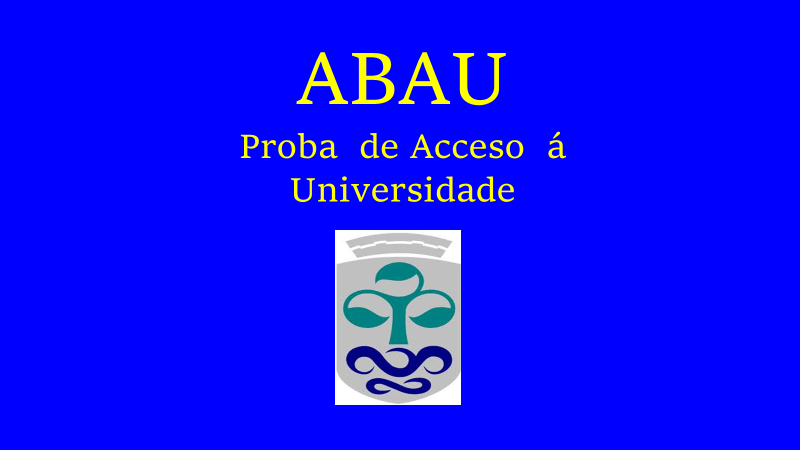 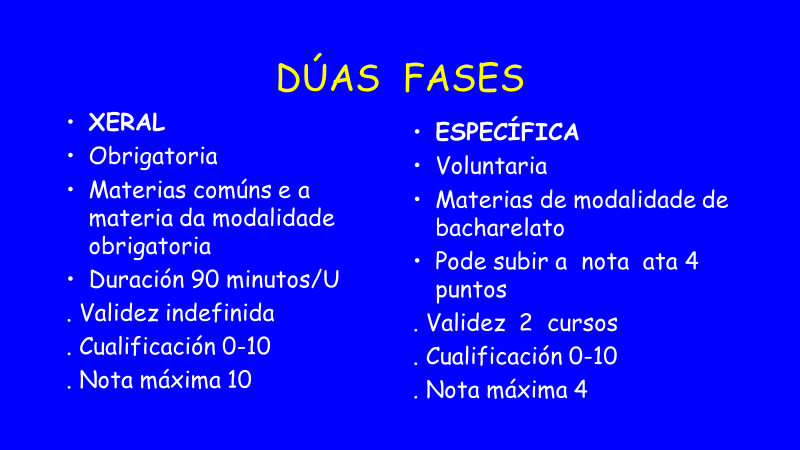 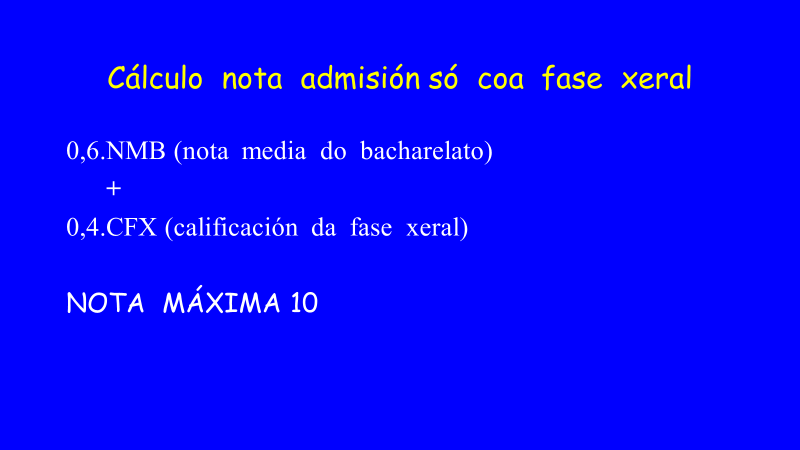 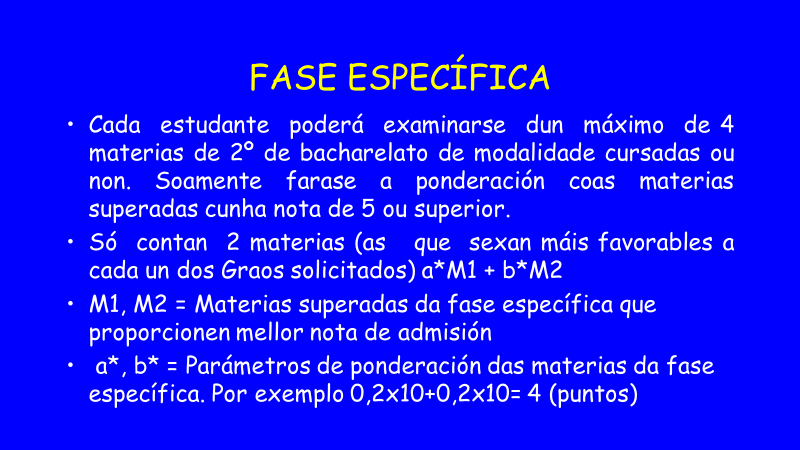 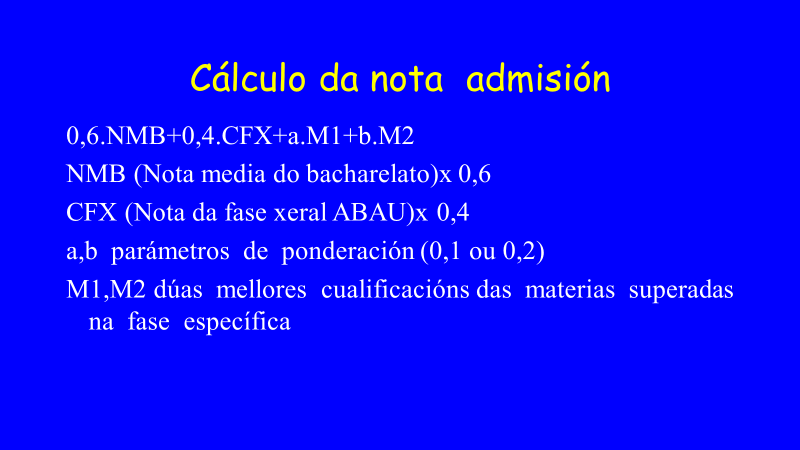 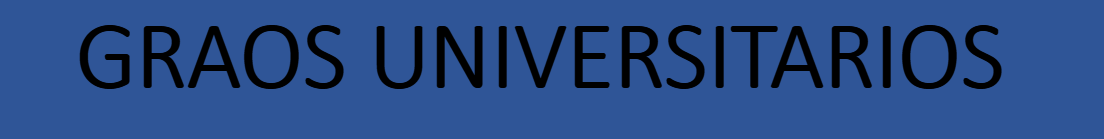 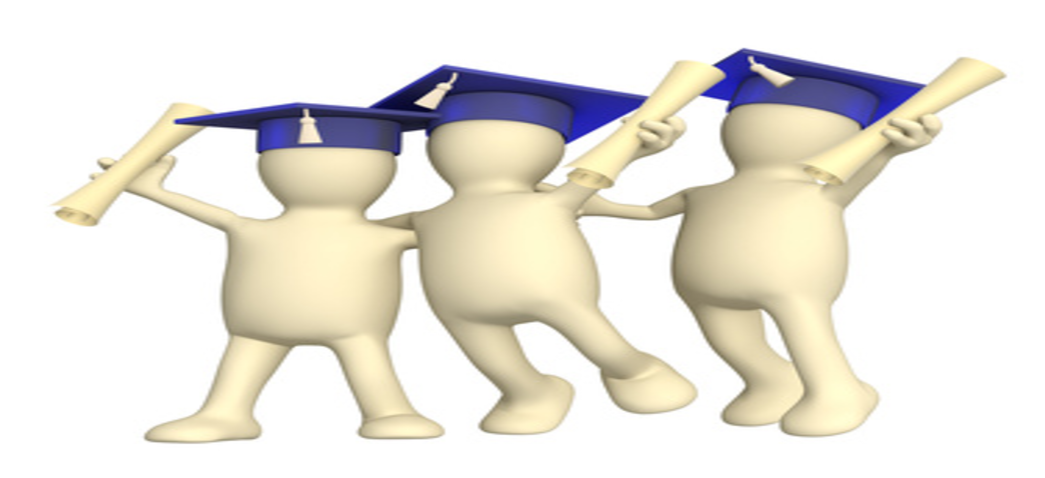 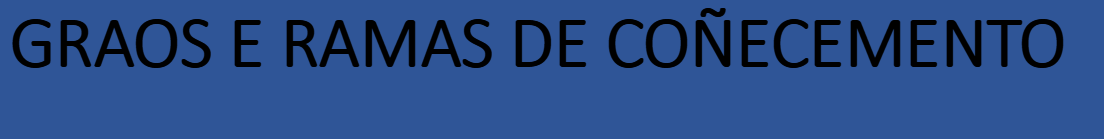 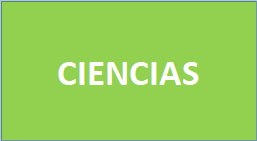 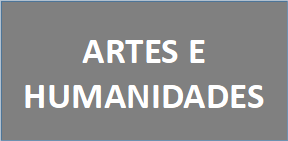 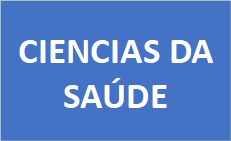 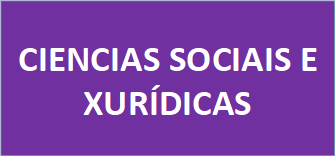 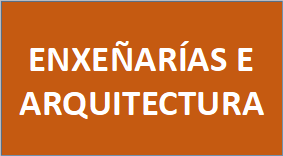 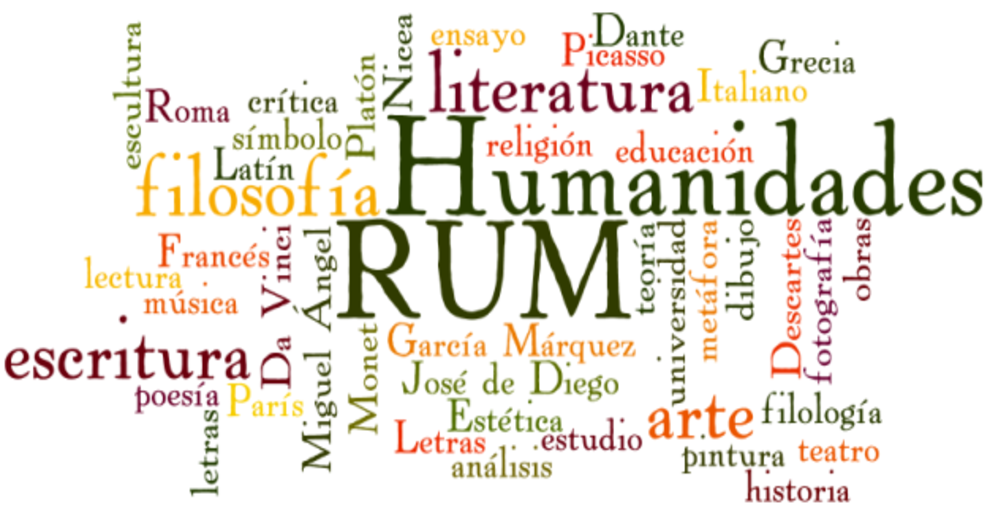 Belas Artes 
Filoloxía Aplicada Galega e Española 
Español: Estudos Lingüísticos e Literarios 
Filoloxía Clásica 
 Filosofía 
Galego e Portugués: Estudos Lingüísticos e 
Historia 
Historia da Arte 
Inglés: Estudos Lingüísticos e Literarios 
Lingua e Literatura Españolas 
Lingua e Literatura Galegas 
Lingua e Literatura Inglesas 
Linguas e Literaturas Modernas 
Linguas Estranxeiras 
Tradución e Interpretación 
Xeografía e Historia 
Xestión Cultural 
Xestión Dixital da Información e Documentación
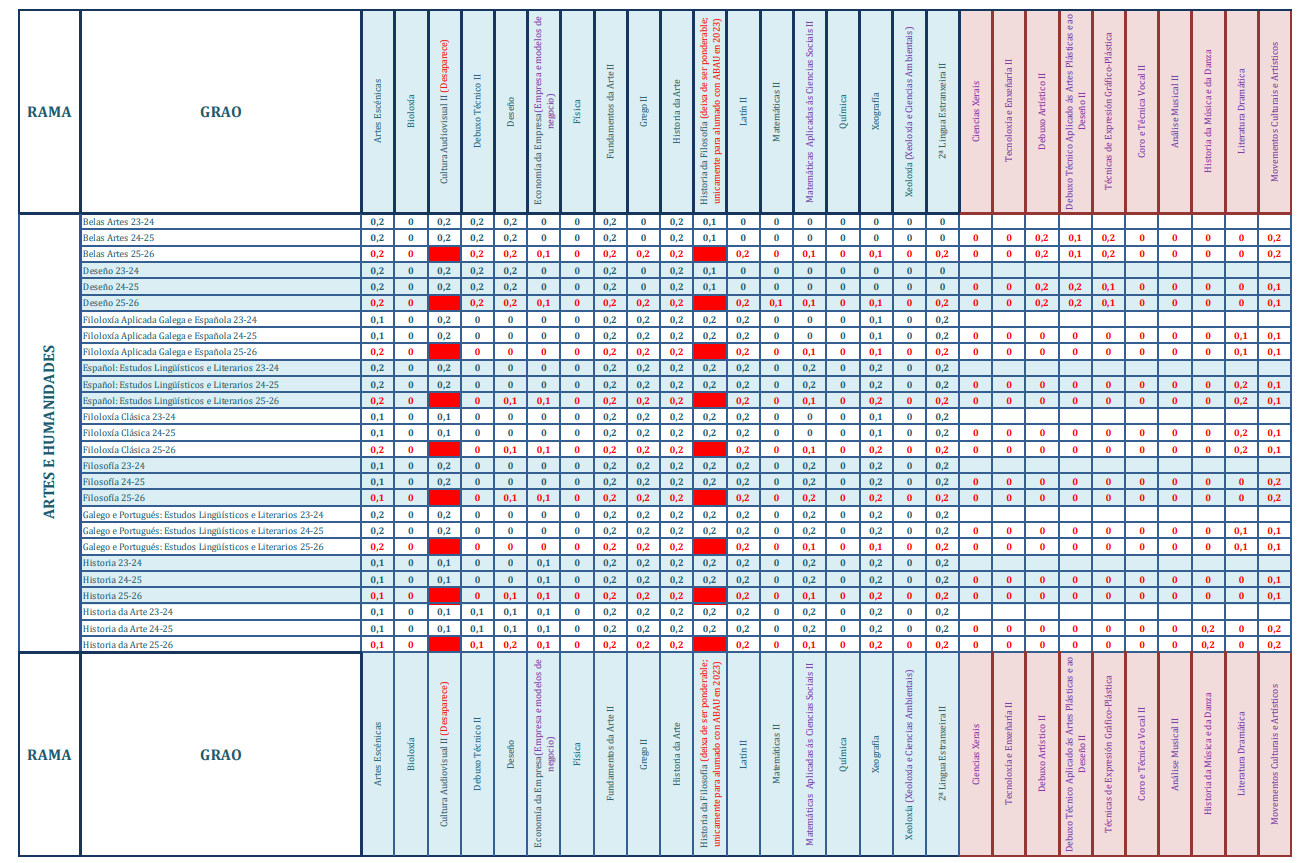 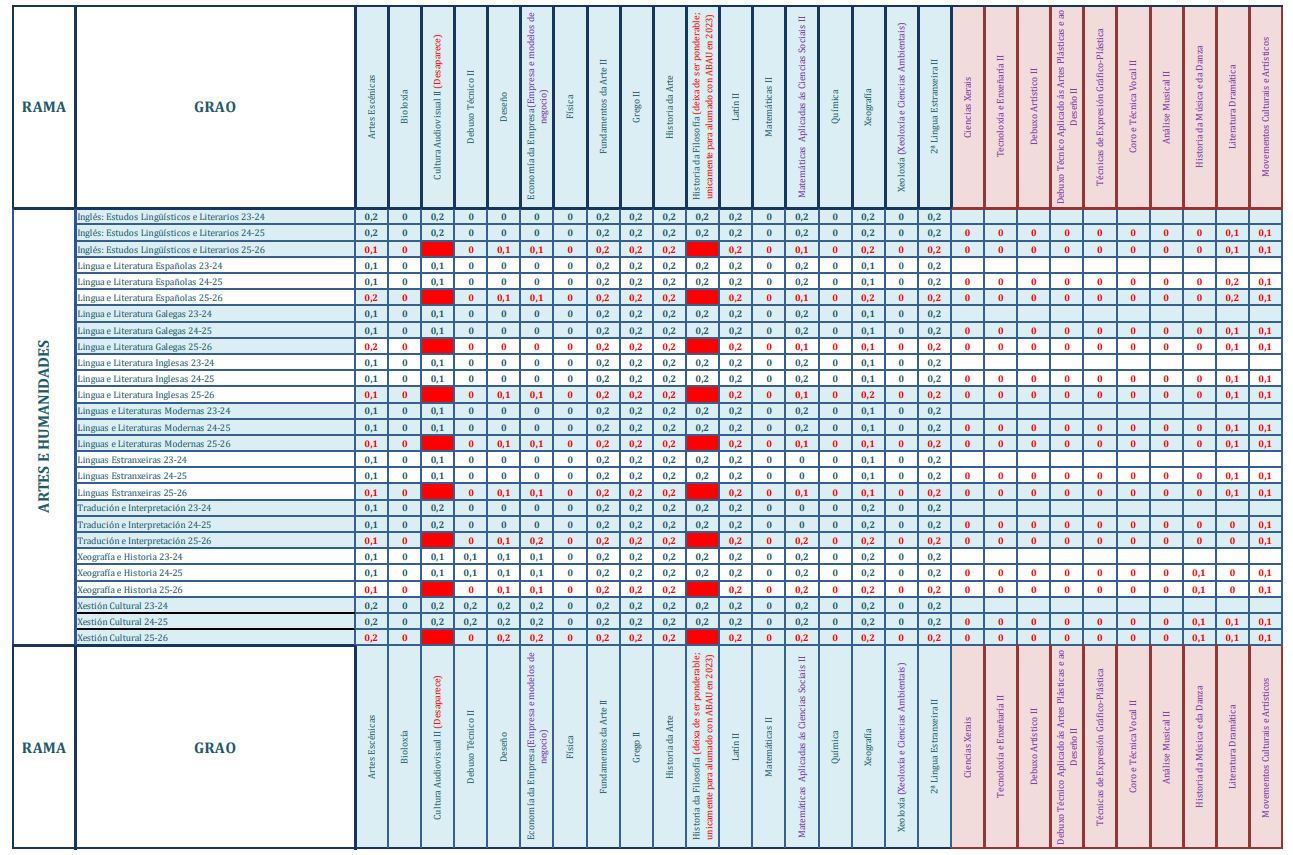 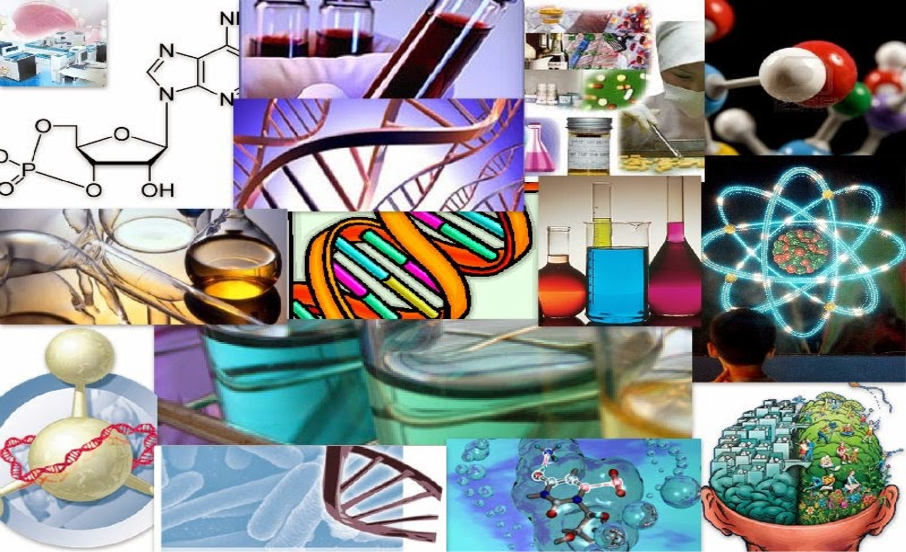 . BIOLOXÍA
. BIOTECNOLOXÍA
. BIOQUÍMICA
. CIENCIAS AMBIENTAIS
. CIENCIAS DO MAR
. CIENCIA E TECNOLOXÍA DOS ALIMENTOS
. FÍSICA
. MATEMÁTICAS
. NANOCIENTA E NANOTECNOLOXÍA
. QUÍMICA
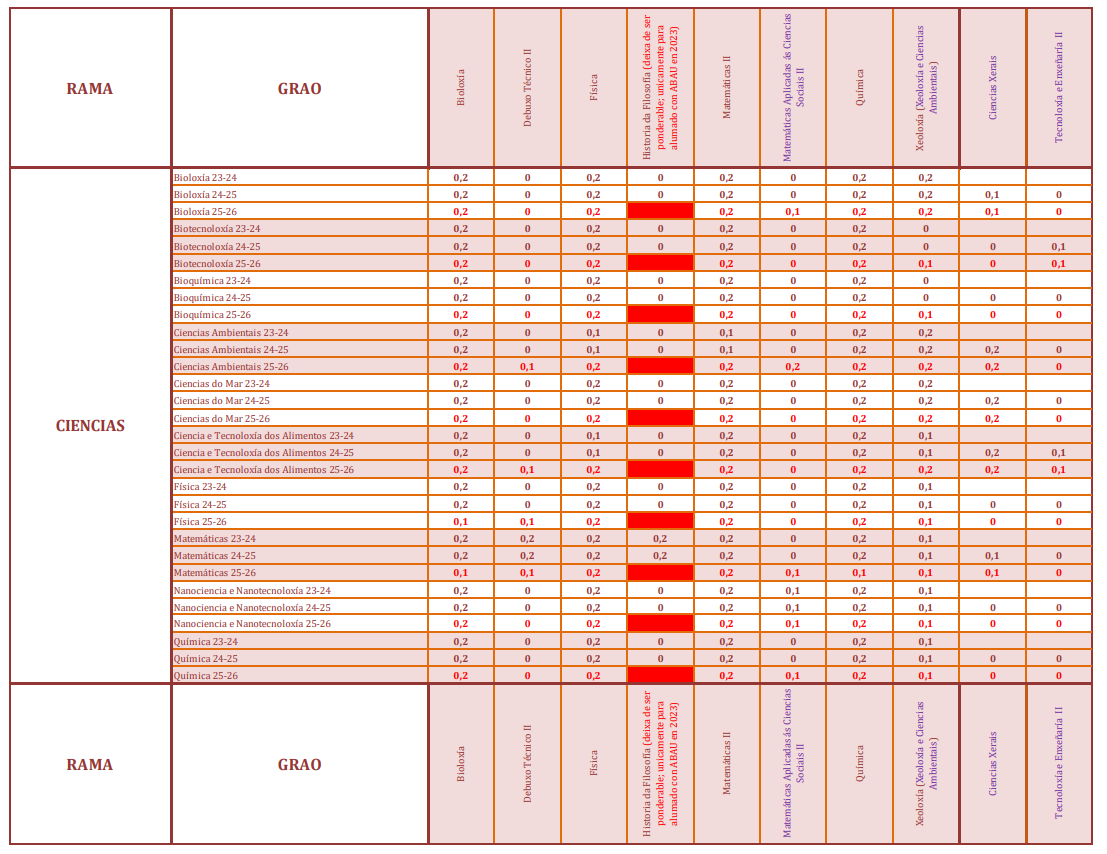 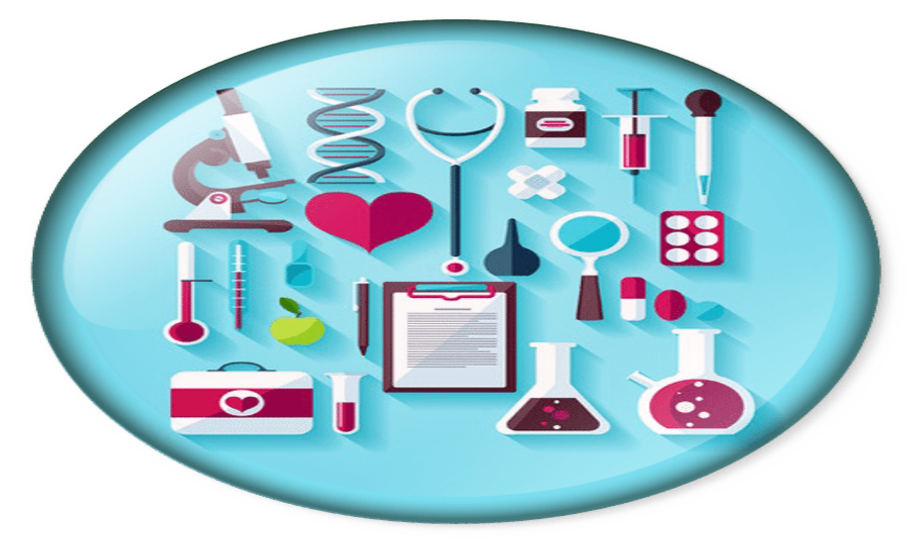 Enfermaría 
Farmacia 
Fisioterapia 
Logopedia 
Medicina 
Nutrición Humana e Dietética 
Odontoloxía 
Óptica e Optometría 
Podoloxía 
Psicoloxía 
Terapia Ocupacional 
Veterinaria
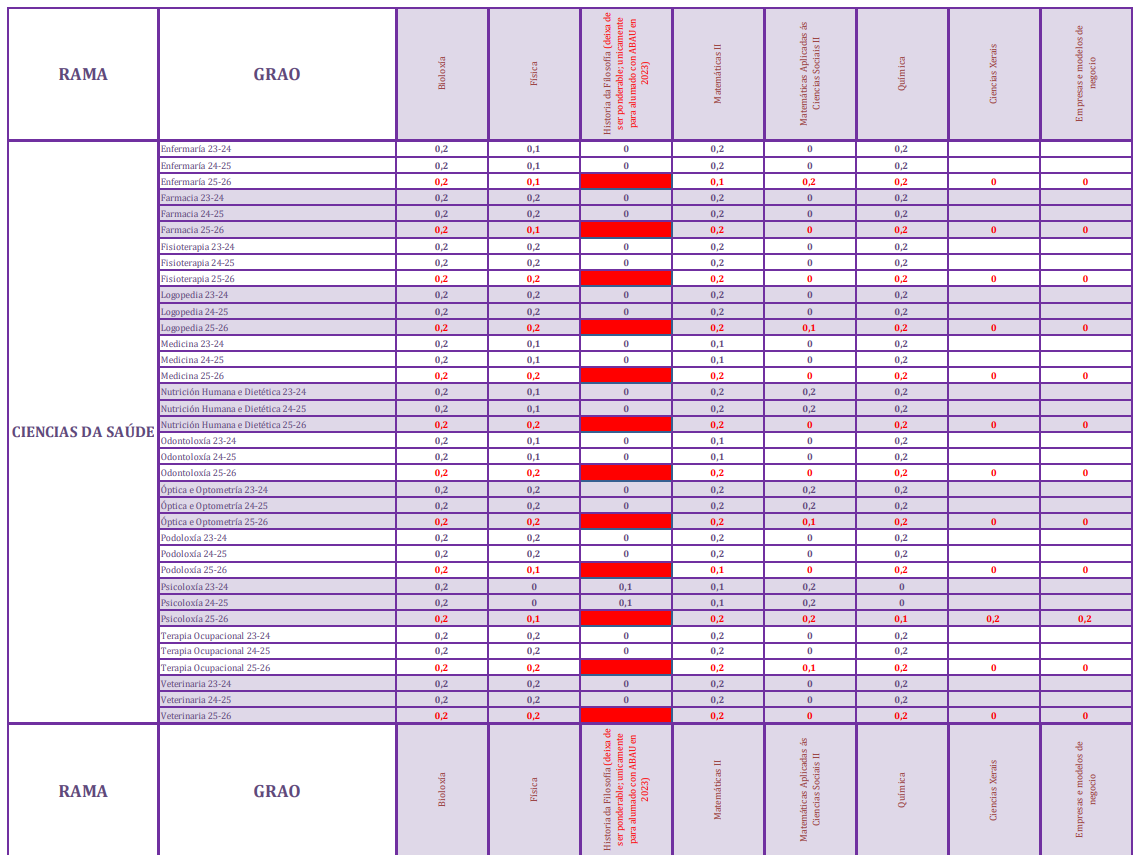 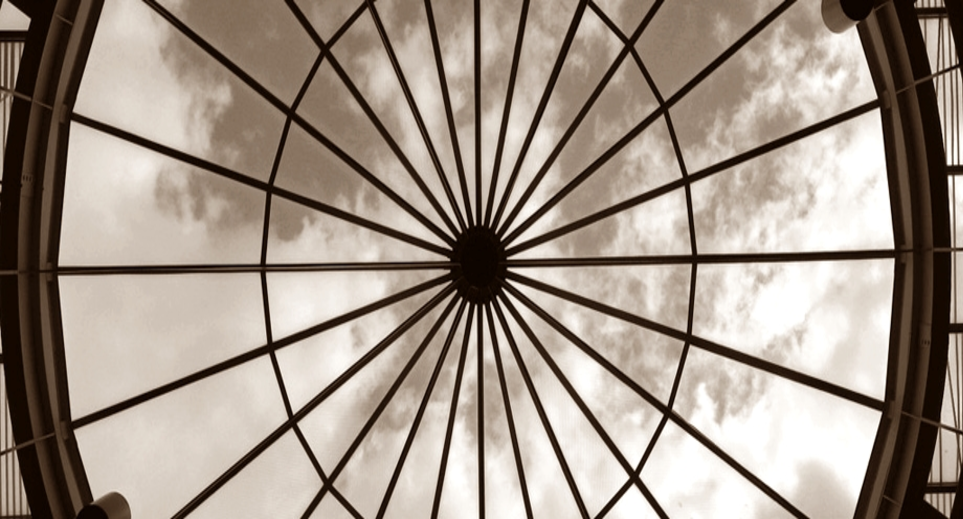 Arquitectura Técnica
Ciencia e Enxeñería de Datos
Enxeñaría Aeroespacial 
Enxeñaría Agraria
Enxeñaría Agrícola e Agroalimentaria
Enxeñaría Biomédica
Enxeñaría Civil
Enxeñaría da Enerxía 
Enxeñaría de Obras Públicas
Enxeñaría de Procesos Químicos Industriais
Enxeñaría de Tecnoloxías de Telecomunicación
Enxeñaría dos Recursos Mineiros e Enerxéticos
Enxeñaría Eléctrica
Enxeñaría Electrónica Industrial e Automática
Enxeñaría en Deseño Industrial e Desenvolvemento do Produto
Enxeñaría en Organización Industrial
Enxeñaría en Química Industrial
Enxeñaría en Tecnoloxías Industriais
Enxeñaría Forestal
Enxeñaría Forestal e do Medio Natural
Enxeñaría Informática
Enxeñaría Mecánica
Enxeñaría Naval e Oceánica
Enxeñaría Química
Estudos de Arquitectura
Intelixencia Artificial 
Máquinas Navais
Náutica e Transporte Marítimo
Paisaxe
Robótica
Tecnoloxía da Enxeñaría Civil
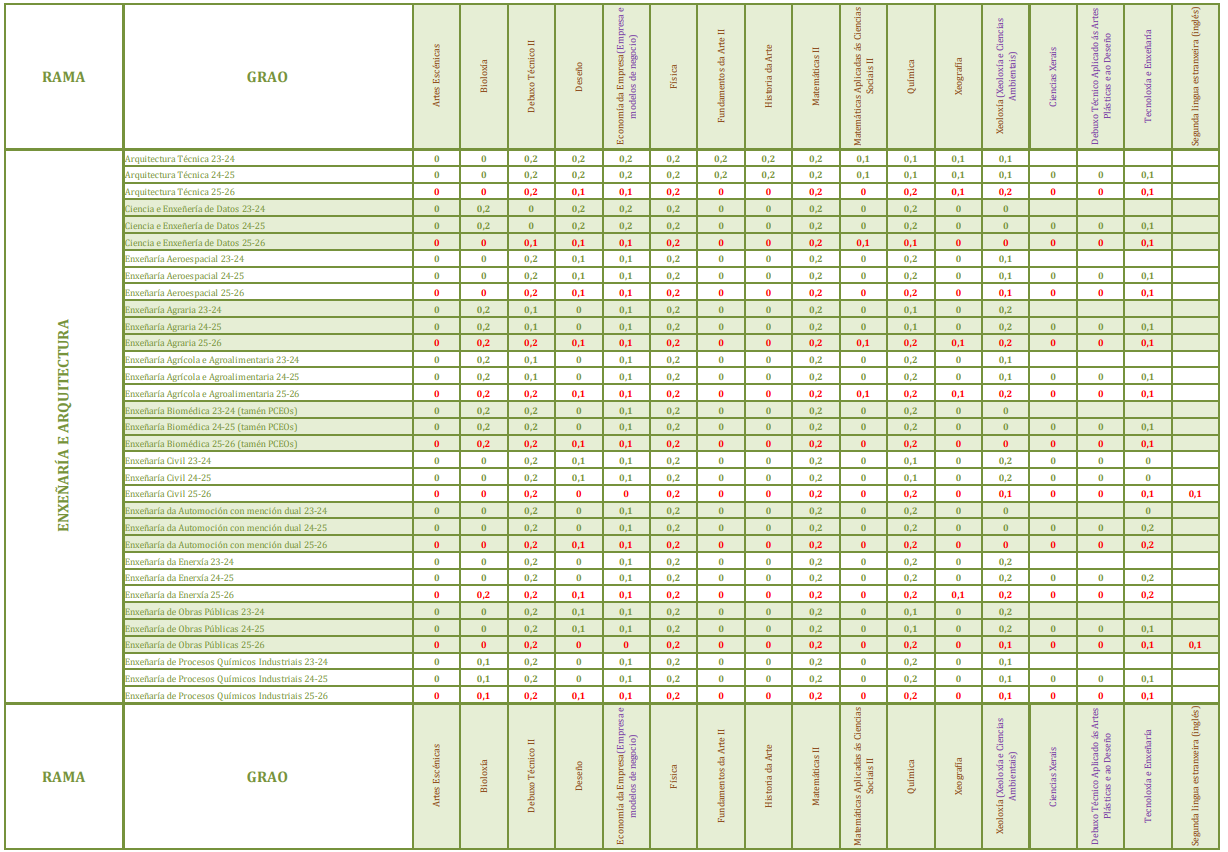 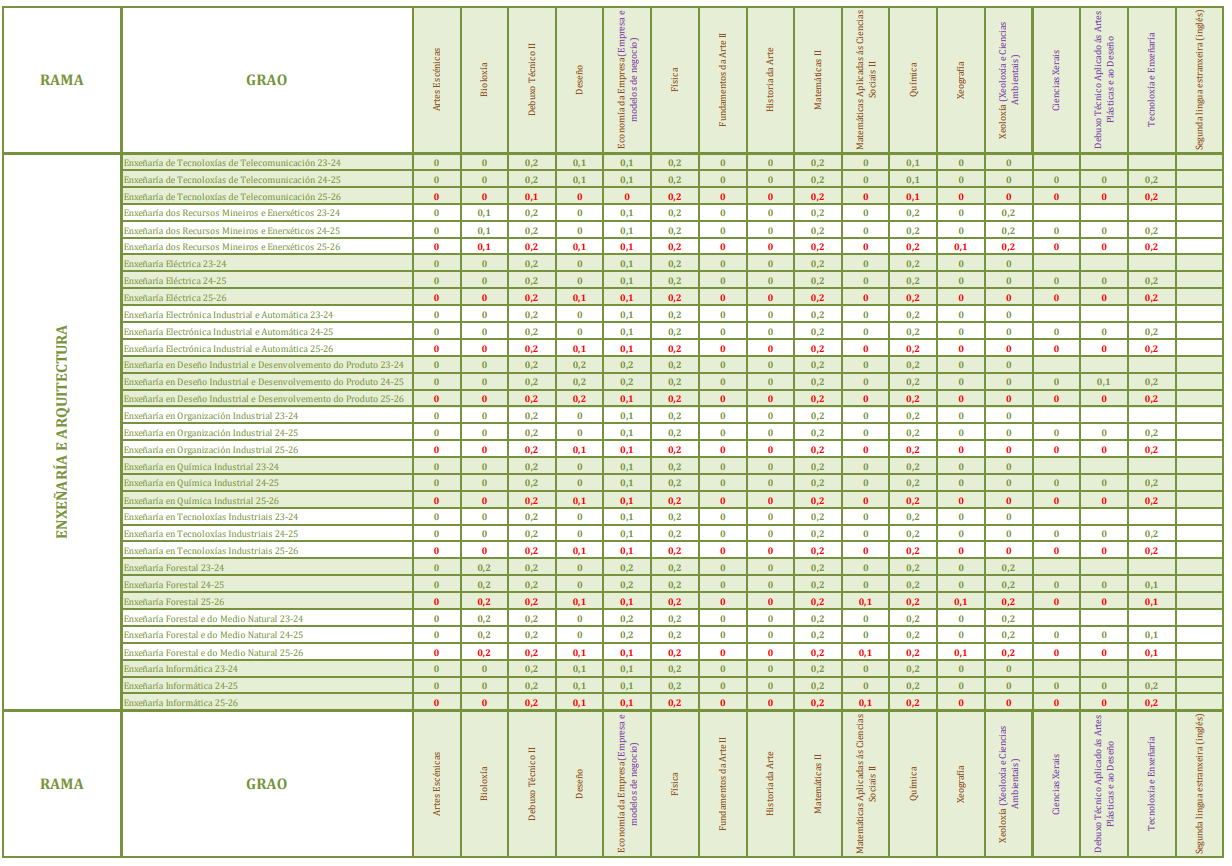 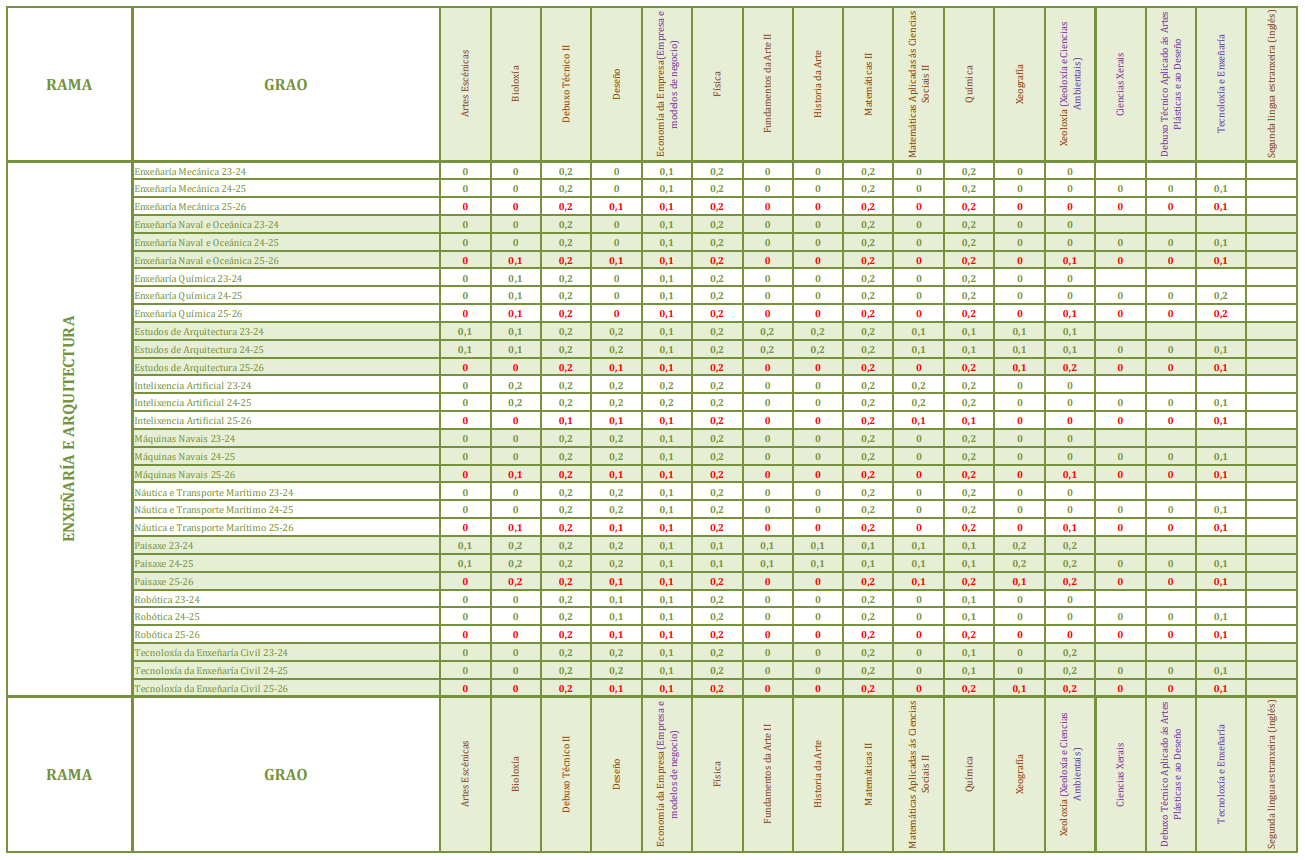 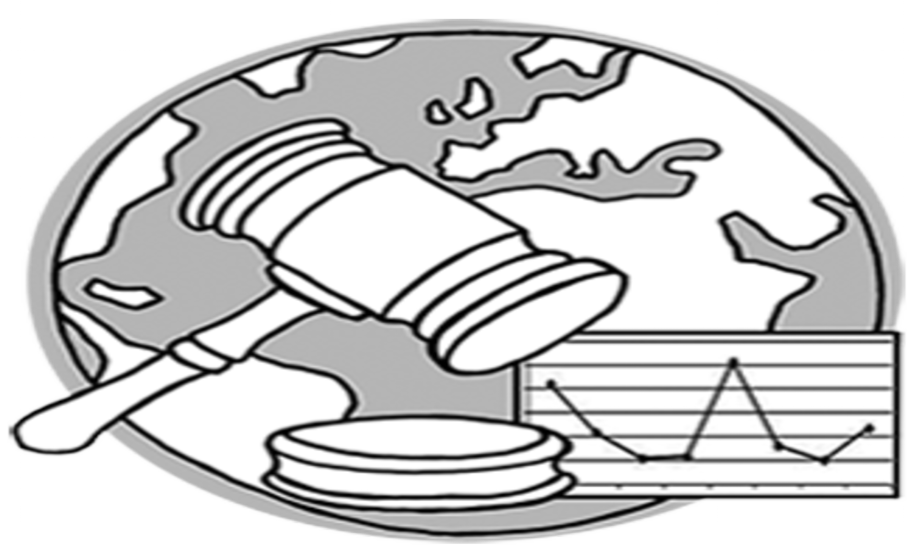 Administración e Dirección de Empresas
Ciencias da Actividade Física e do Deporte
Ciencia Política e da Administración
Ciencias
Comercio
Comunicación Audiovisual
Creación Dixital, Animación e Videoxogos
Criminoloxía 
Dereito
Dirección e Xestión Pública
Economía
Educación Infantil 
Educación Primaria
Educación Social
Empresa e Tecnoloxía
Mestre en Educación Infantil
Mestre en Educación Primaria
Pedagoxía 
Publicidade e Relacións Públicas
Relacións Internacionais 
Relacións Laborais e Recursos Humanos
Socioloxía
Traballo Social 
Turismo
Xeografía e Ordenación do Territorio
Xestión de Empresas Hostaleiras 
Xestión Industrial de Moda
Xornalismo
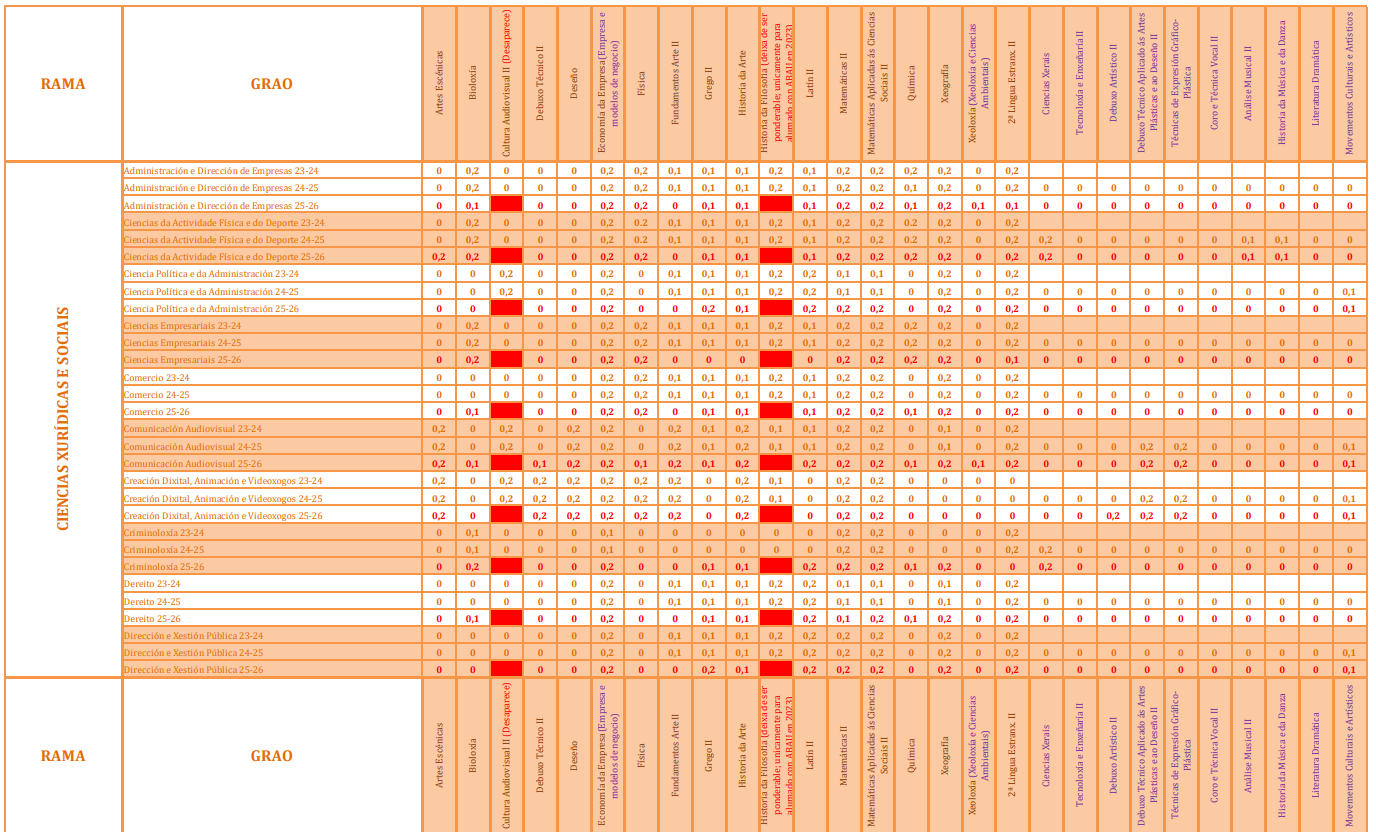 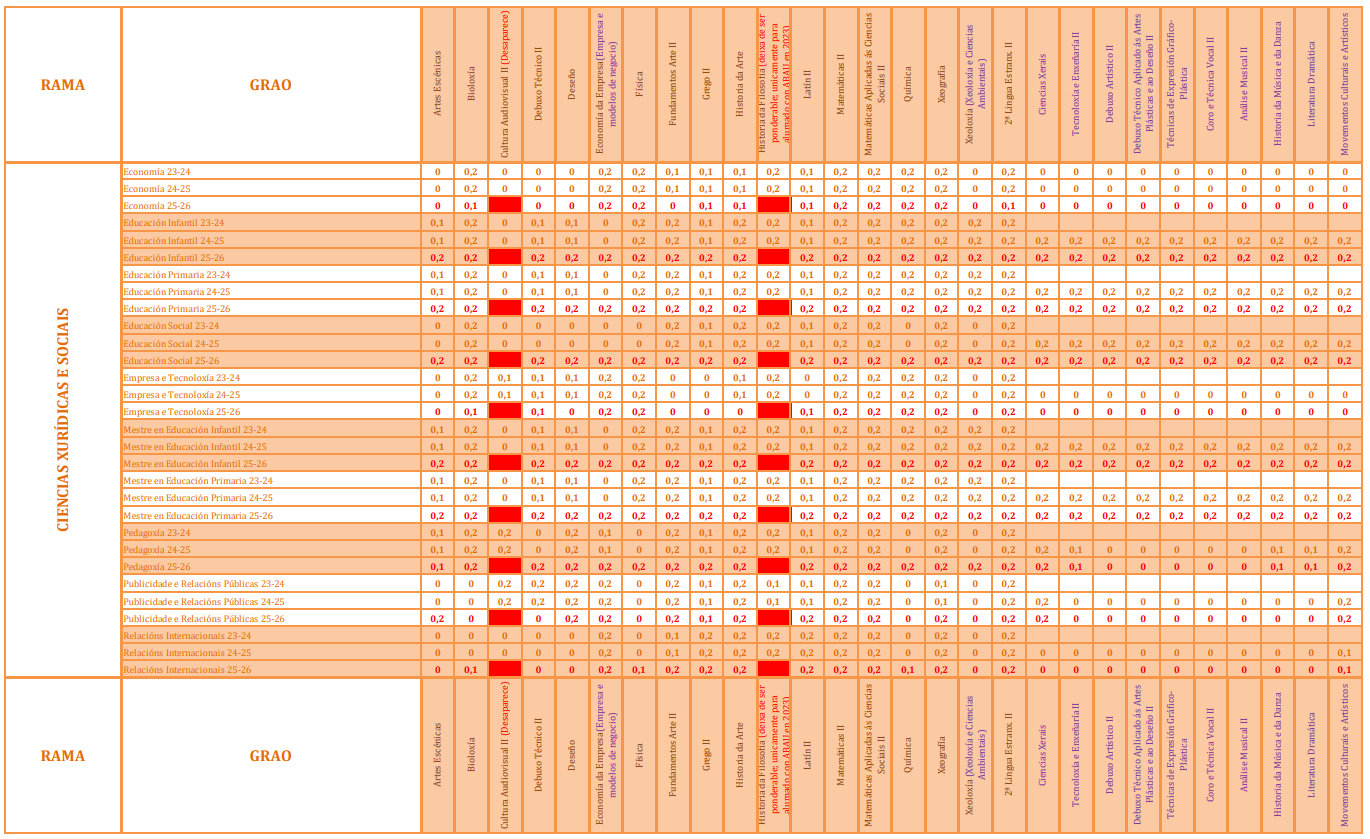 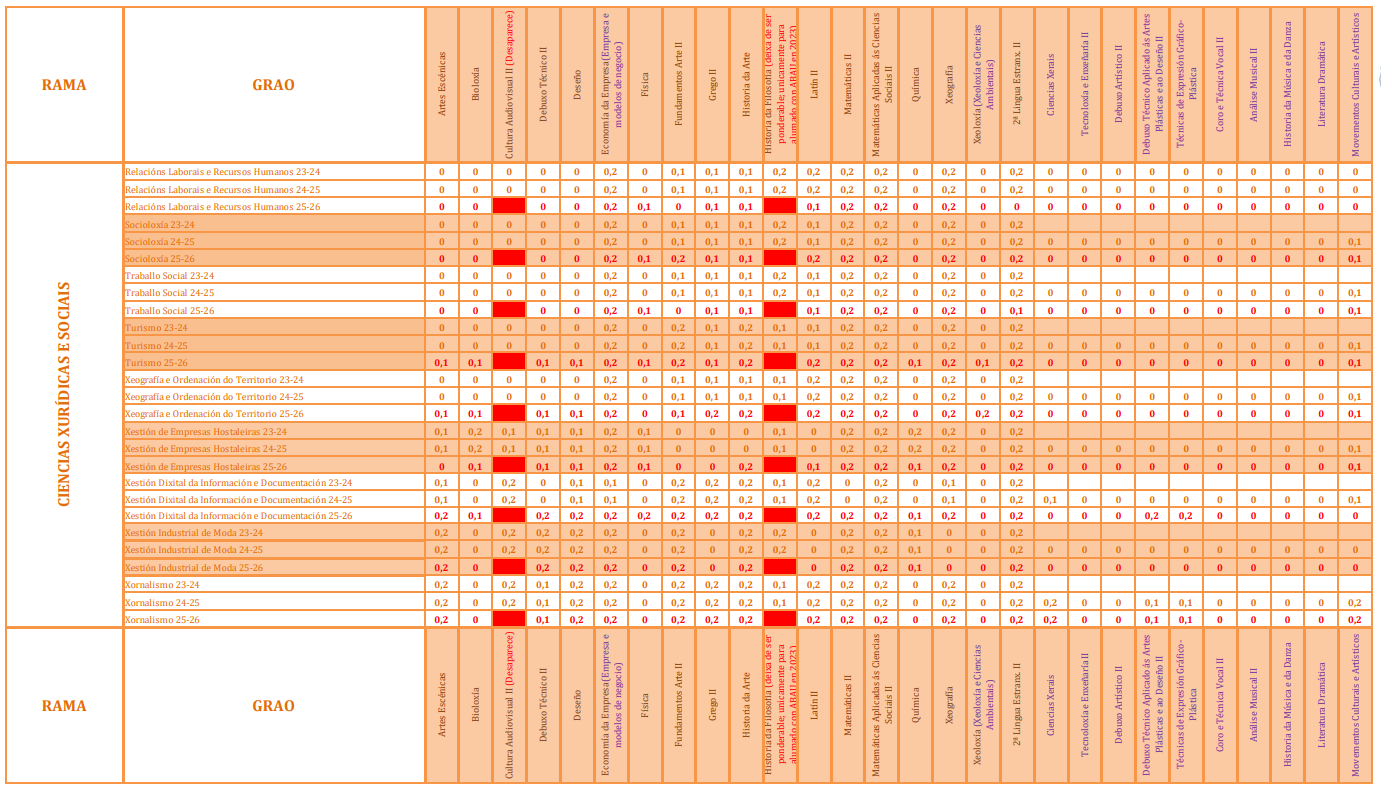 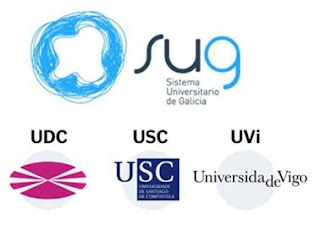 NOTAS DE CORTE DE ACCESO Á UNIVERSIDADE 2023-24
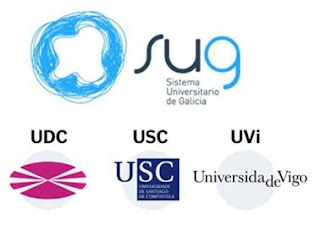 GRAOS USC
GRAOS UVIGO
GRAOS UDC
BECAS MEC para estudiar
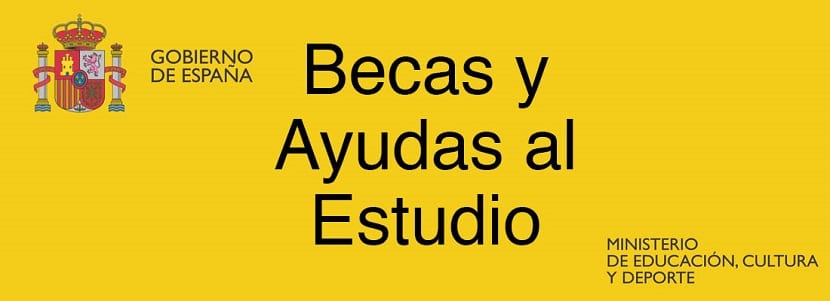 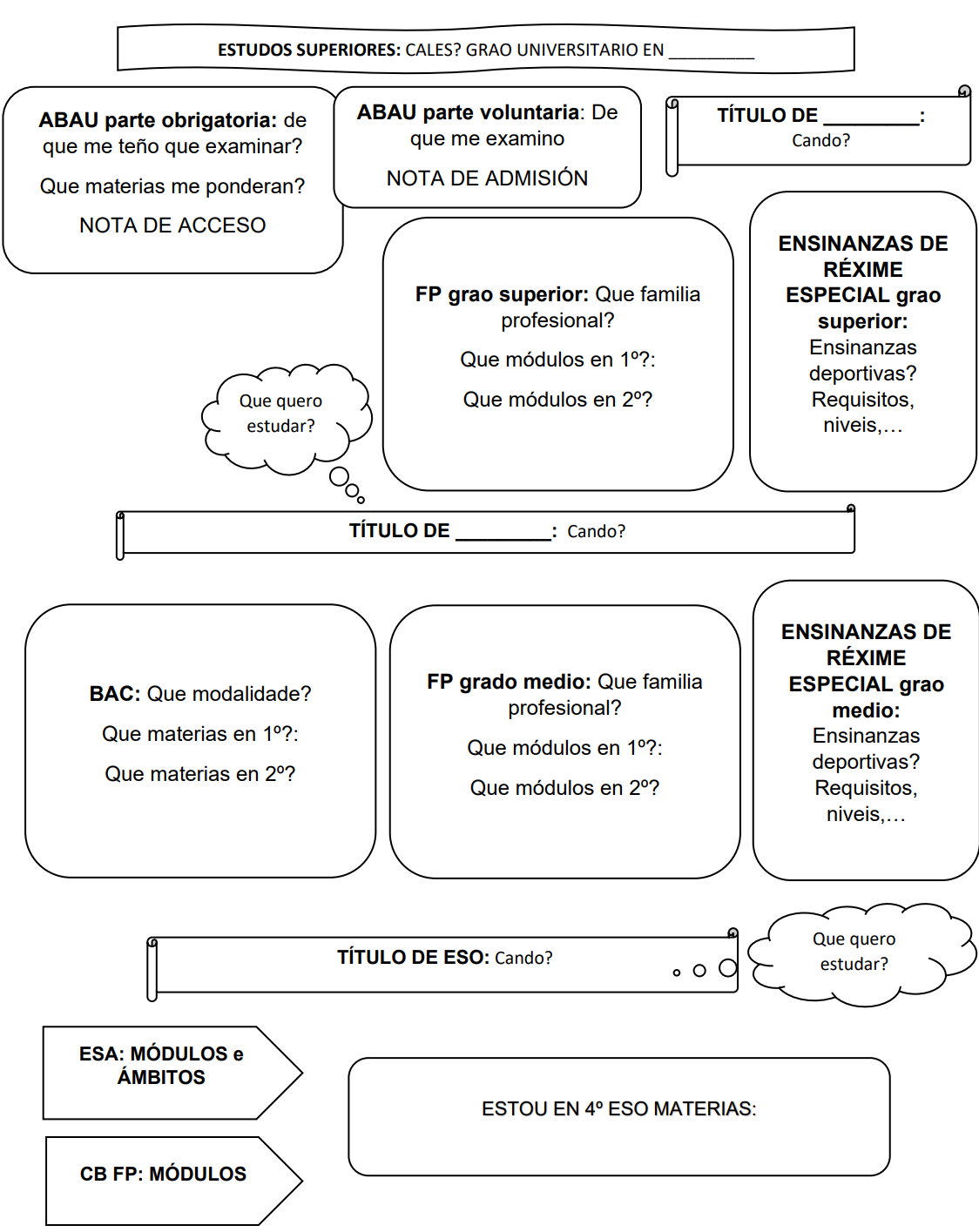 O MEU ITINERARIO
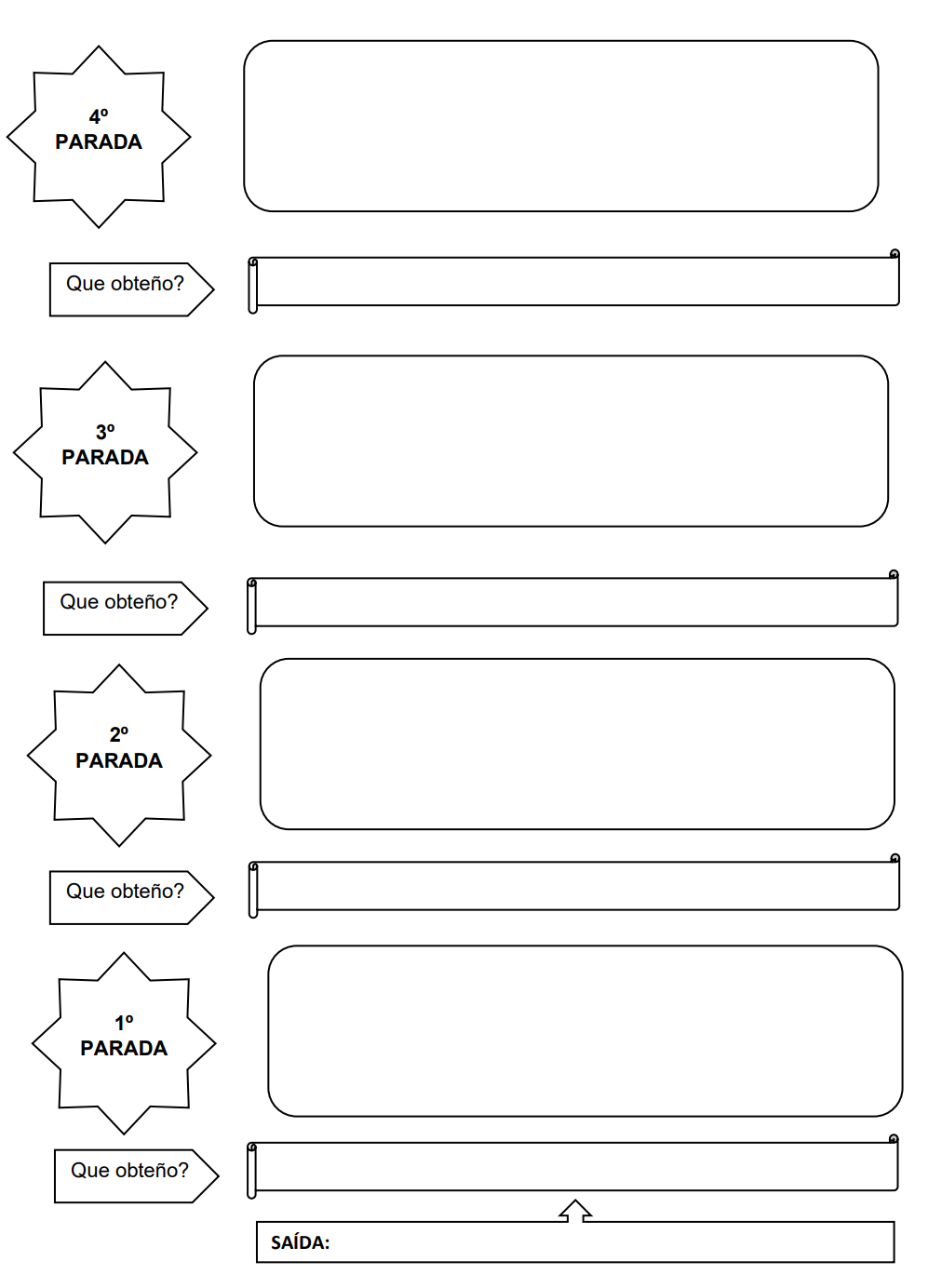 O MEU ITINERARIO